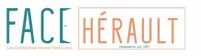 Présentation de E-CO2-FABRIK+
Territoire de Lodève

Jeudi 5 janvier 2023
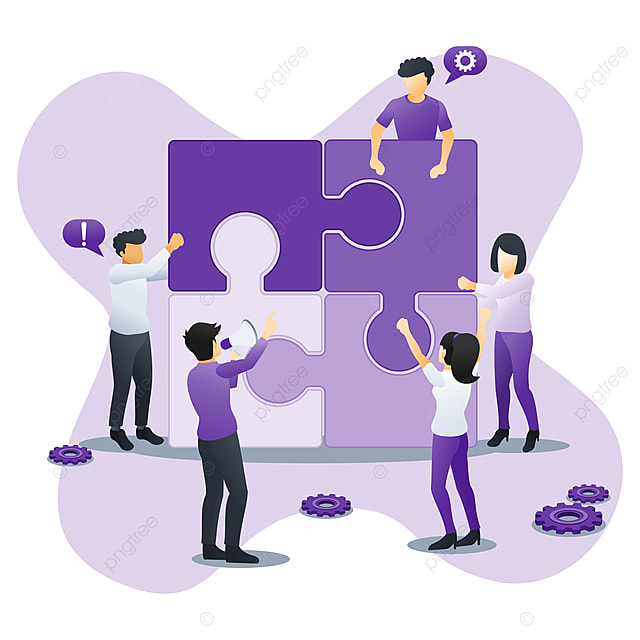 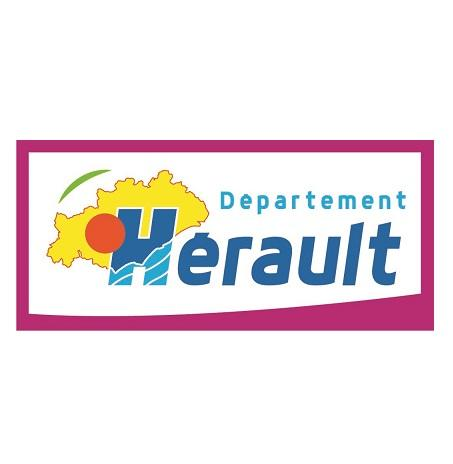 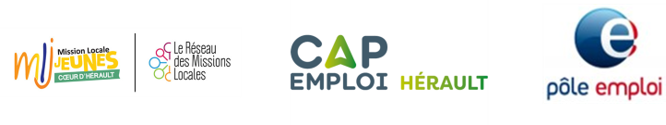 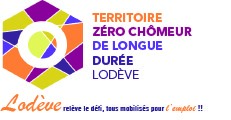 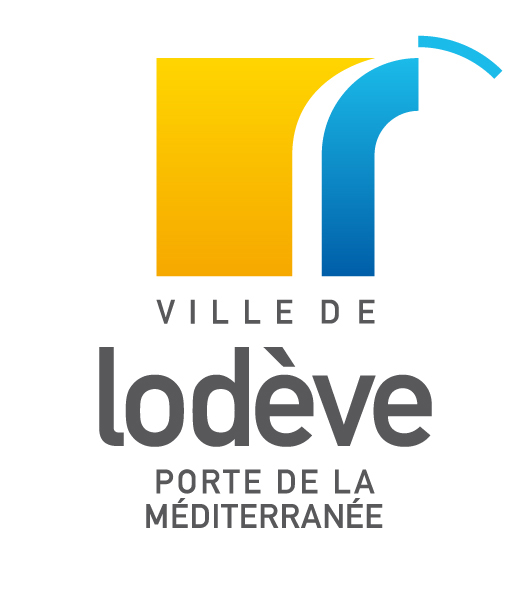 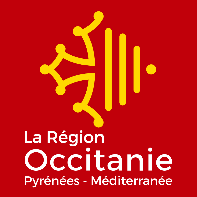 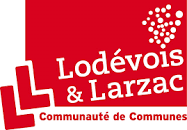 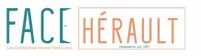 Bienvenue et bonne année à tous

  
Tour de table
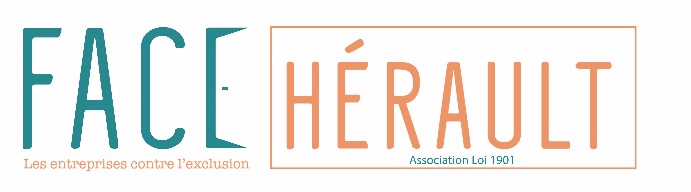 Le club FACE Hérault
Agir en cohérence avec les politiques publiques, intègre les besoins sociaux et favorise les innovations sociales d’entreprises en faveur des personnes en situation d’exclusion, de discrimination ou de pauvreté.

Créé en 2002 par le Conseil Départemental

Présidente : Michèle TISSEYRE
Directrice : Caroline CAZI

2 sites (Montpellier et Béziers)
20 salarié.e.s


+ 900 collaborateurs mobilisés sur nos actions en 2020
Développer la RSE auprès des entreprises
Favoriser l’accès à l’emploi
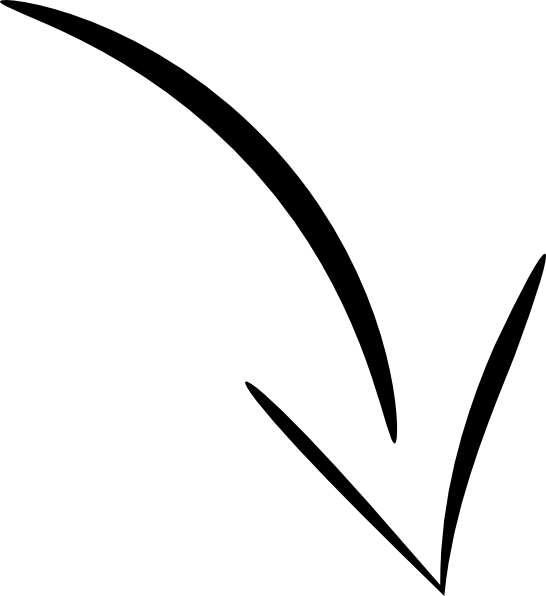 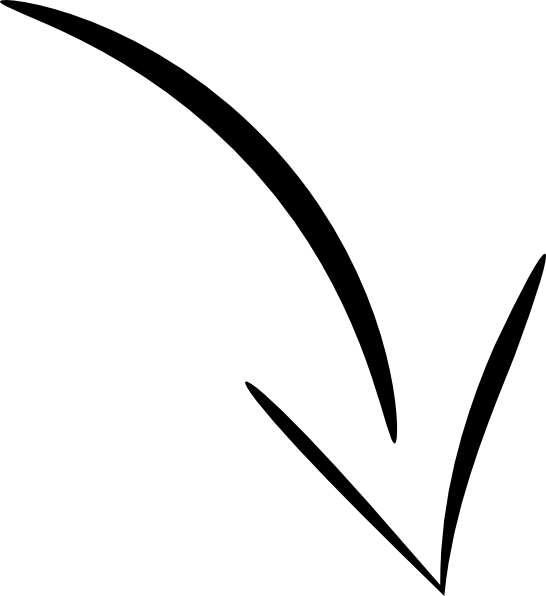 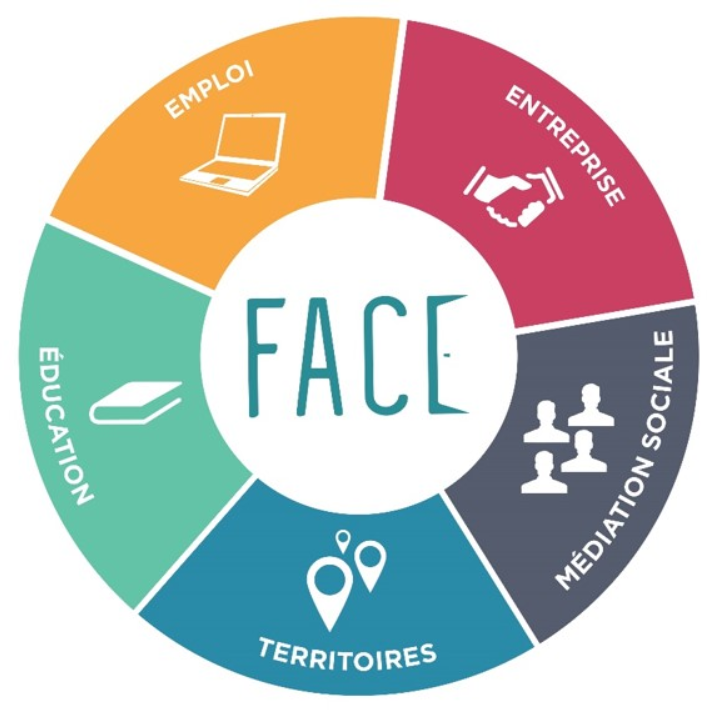 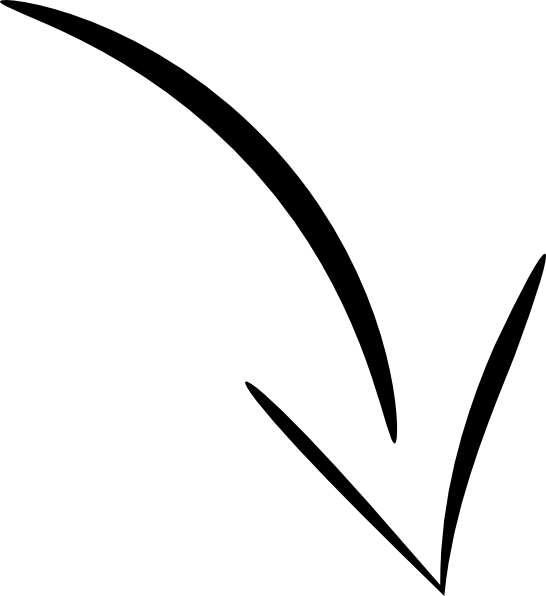 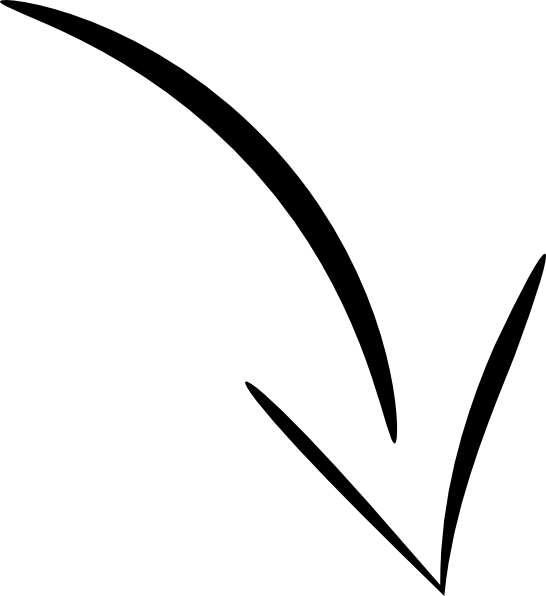 Renforcer l’égalité des chances dans l’éducation
Contribuer à plus d’équité dans l’accès aux droits, aux biens et aux services
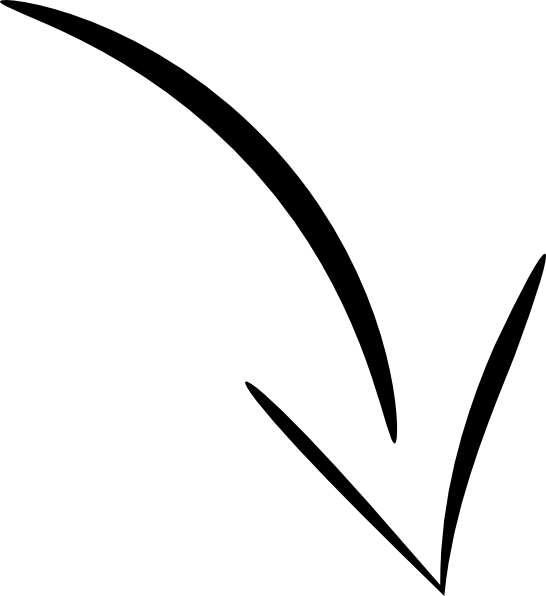 Appuyer l’action des corps intermédiaires dans le développement local
[Speaker Notes: n club d’entreprises engagées et responsables créé en 2002 : Dell – Véolia – MBS

Composé de près de 80 entreprises adhérentes, dont la KALIOP, FACE a des antennes sur Béziers et Montpellier 

Emploi : Demandeur d’emploi (parrainage)
Education : Intervention dans les établissements scolaires
Territoire : Réponds à un besoin local sur une thématique (Grande Ecole du Num)
Vie quotidienne : accès aux droits pour les habitants des quartiers prioritaires 


RSE :  l'intégration volontaire par les entreprises de préoccupations sociales et environnementales à leurs activités commerciales et leurs relations avec les parties prenantes
Entreprise à impact positif et durable]
E-co2 – Fabrik + Quésaco ?
E = Emploi 
favoriser les mises en relation directe avec les entreprises du territoire en lien avec les compétences et appétences des personnes bénéficiaires
CO2 = COllectif /COnfiance en soi 
Dynamique de groupe, reprise de confiance en soi 
Fabrik = La Fabrik Inclusive de Face Occitanie 
Tout le monde a droit à une place sur le podium
+ = Accompagnement renforcé 
Au-delà des compétences ou habiletés, chaque frein peut-être étudié et levé
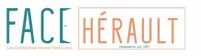 Bénéficiaires Demandeuses et demandeurs d'emploi  rencontrant des difficultés spécifiques face à l'emploi pouvant provenir de discrimination tel que le sexe, l'âge, l'origine, le handicap, l'adresse en QPV...
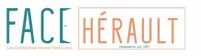 Objectifs
Favoriser l’insertion socio-professionnelle des publics autour d’actions favorisant la socialisation, confiance en soi et une meilleure connaissance de leur environnement socio-économique
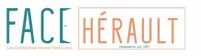 Présentation du programme ​
Un groupe de 10 à 15 volontaires en recherche d'emploi 
Possibilité d'entrée / sortie 
Pour la cohésion du groupe, préférence aux candidats  intéressés par un maximum d'ateliers
10 à 12 ateliers sur le 1er semestre
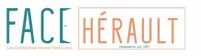 Présence d'entreprises sur les ateliers dans le but de   conseiller, booster, orienter faire découvrir l'entreprise et ses codes
Mais aussi pour le candidat de pouvoir être parrainer  ou  être accueilli en PMSMP
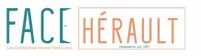 Mardi 17 janvier 2023 de 10h à 12h 
salle M-C Bousquet​

Atelier 1 : Jeux autour de l’inclusion animé par la Cie des jeux ​
Programme : Accueil café  - jeux de l’inclusion par équipe - Présentation du programme des différents ateliers aux participants – Questions/réponses - reprise des jeux​
Antoine Bay : Cie des jeux    ​
​
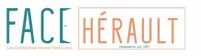 Mardi 31 janvier 2023 DE 10h à 12h 
salle du peuple de la Mairie​​

Atelier 2 : Temps d’échange entre participants et entreprises ​​
Programme : Présentation des entreprises, de leurs métiers et de leur recherche de candidatures ​​- Recherche de PMSMP Pmsmp et de parrainage 
Les représentations et le point de vue des candidats Questions/réponses ​​
Entreprises :  en cours
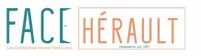 Mardi 14 février 2023 de 10 h à 12h 
salle M-C Bousquet​

Atelier 3 : Présentation de l’insertion par l’activité économique (IAE) – rencontre avec les chantiers d’insertion du territoire​
Programme : Qu’est-ce qu’une structure d’insertion ? Un chantier d’insertion ? ​A quoi ça sert ? ​
Structures invitées : Eureka intérim, Croix-Rouge Insertion, Forc.e, la feuille d’érable, la grande conserve, Gecoh, l’Apije, Gammes​
​
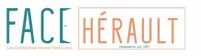 Mardi 7 mars 2023 de 10h à 12h  
salle M-C Bousquet​

Atelier 4 : Présentation des groupements d’employeurs et du temps partagé ​​
Programme : Le Centre de Ressources des groupements d’employeurs de la Région Occitanie (CRGE Occitanie) vient expliquer son fonctionnement, la dynamique globale de l’emploi partagé et des emplois mutualisés du territoire. ​​
Intervention du CRGE Occitanie ​​
Recherche de PMSMP
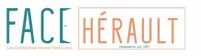 Mardi 21 mars 2023 de 10h à 12h  
​​
Atelier 5 : Focus sur les métiers de la construction et de l’écoconstruction (visite)​​
Programme : Visite d’un établissement - ​​
LIEU à déterminer : plusieurs possibilités (Eco Lodève, cert chantier-école,… )​​
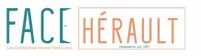 Mardi 4 avril 2023 de 10h à 12h 

Atelier 6 : Clip métier        zoom sur un métier en tension (tournage d’un clip vidéo)​
Programme : Préparation des candidats ​
À la prise de vues, à la connaissance du matériel, au tournage​
Préparation des questions, mise en situation​
Visite de l’entreprise, interview des salariés sur les métiers présélectionnés, interview du Directeur ​
Le clip pourra être visionné sur la chaine Youtube de la Région Occitanie​
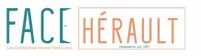 Mardi 18 avril de 10h à 12h - ​​

Atelier 7 :    Bien-être - santé - alimentation ​​
Programme :  en contact avec la nouvelle Maion de la santé :  intervention sur une thématique telle que l’alimentation, comment se soigner, le bien-être : échanges sur ces thématiques avec les candidats ​​
Lieu : à déterminer ​
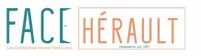 Mardi 9 mai de 10h à 12h ​

Atelier 8 : Focus sur le secteur agro-alimentaire : « du jardin à l’assiette » ​
Programme : Mise en relation du chantier d’insertion en cours avec transformation des légumes et dégustation​
Lieu : ​
(Sous réserve de la récolte)
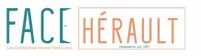 Mardi 23 mai de 10h à 12h ​

Atelier 9 : Sport et emploi   Rencontre et échanges au cours d’une randonnée  ​
Programme : Intervention d’une structure sportive, les métiers du sport, le sport pour se maintenir en forme, quel sport pratiquer ?
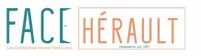 Mardi 6 juin de 10h à 12h ​

Atelier 10  option 1 :  Atelier mobilité ​
Programme : 2 parties ​
Intervention d’une entreprise : Les métiers du transport​
Comment aller d’un point à un autre à pied, en vélo, en voiture, en bus, en train - Les aides à la mobilité
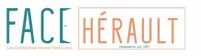 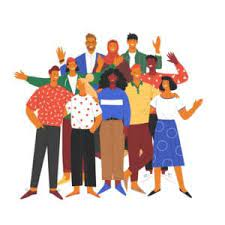 Pour inscrire les candidats  : 

Un lien Form vous sera transmis par mail à la suite de cette réunion afin que vous puissiez rapidement inscrire les personnes intéressées
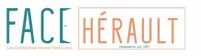 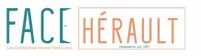 Merci de votre attention
Pascale DELAMARE​p.delamare@fondationface.org ​04.11.62.46.98​
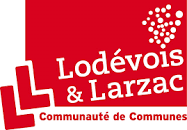